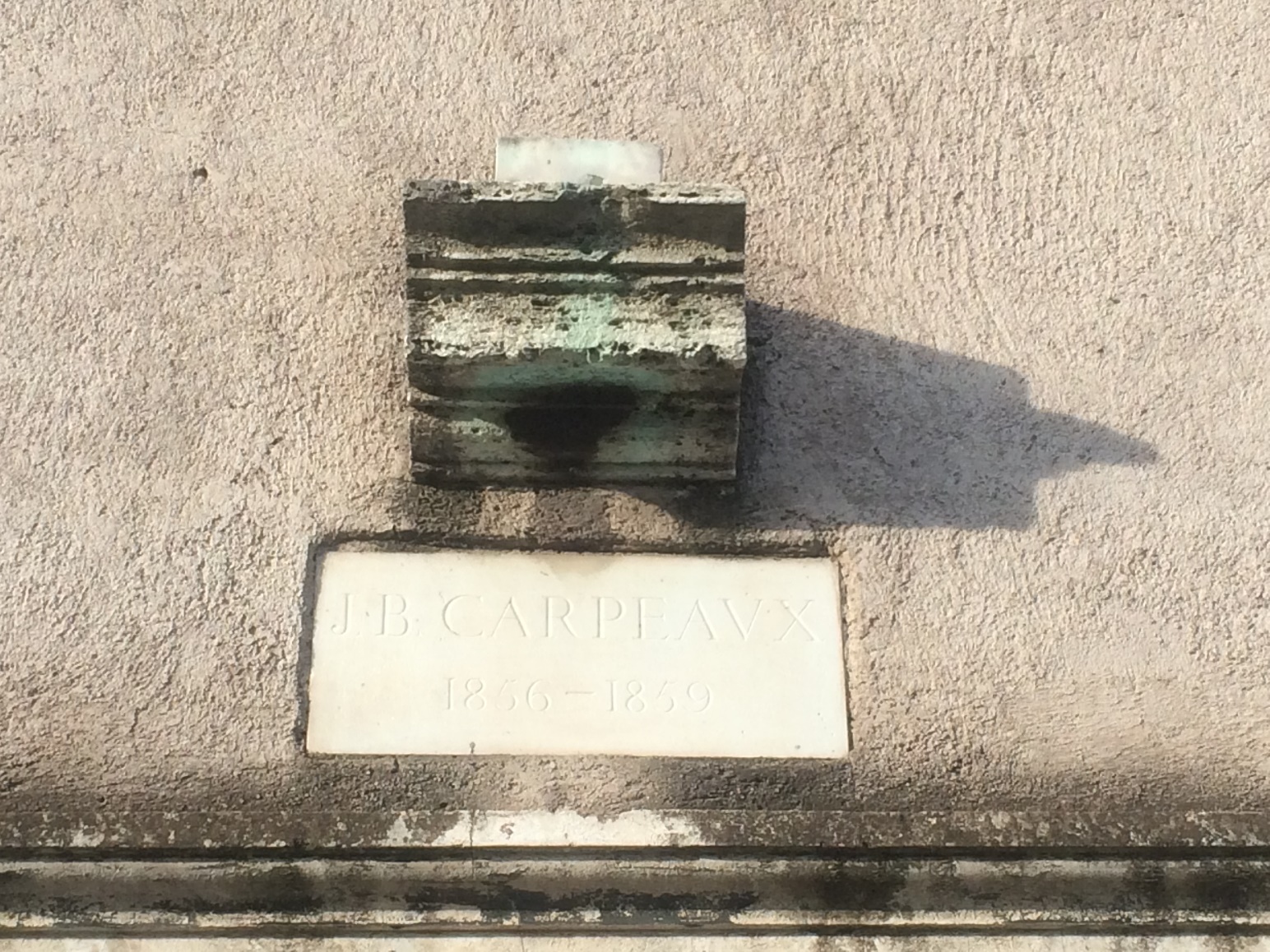 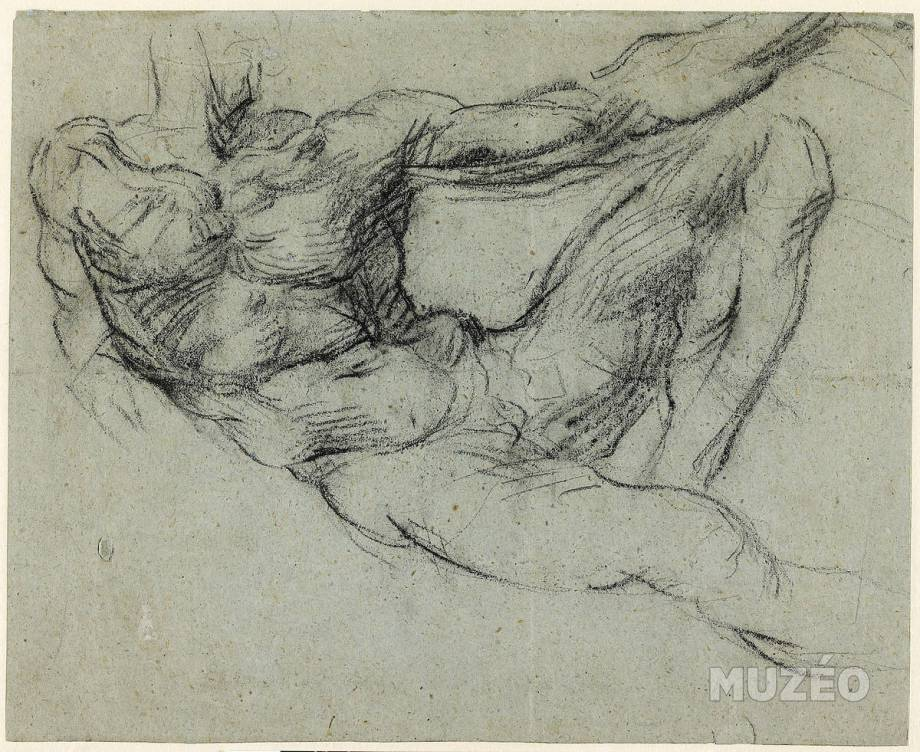 JB Carpeaux, Ugolin, Musée  d’Orsay1857, réalisé durant son séjour à la Villa Médicis
JB Carpeaux, D’après Michel-Ange, Minos, Jugement Dernier, Chapelle Sixtine
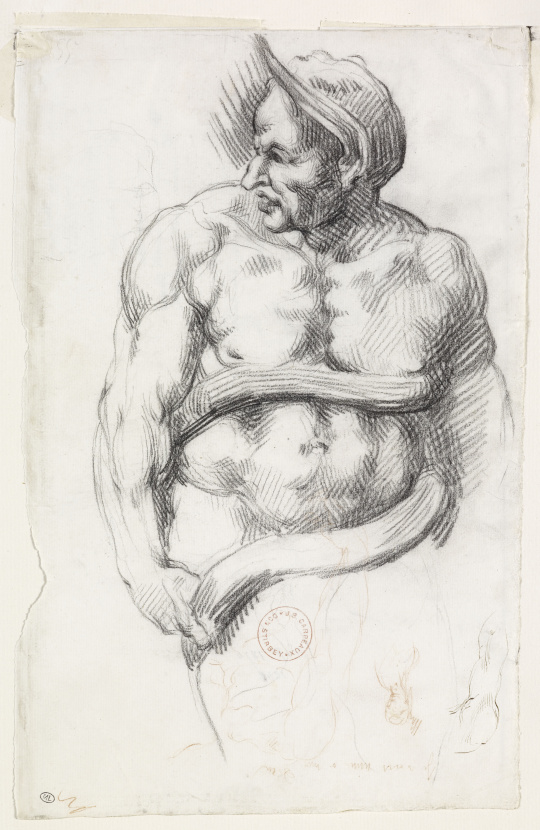 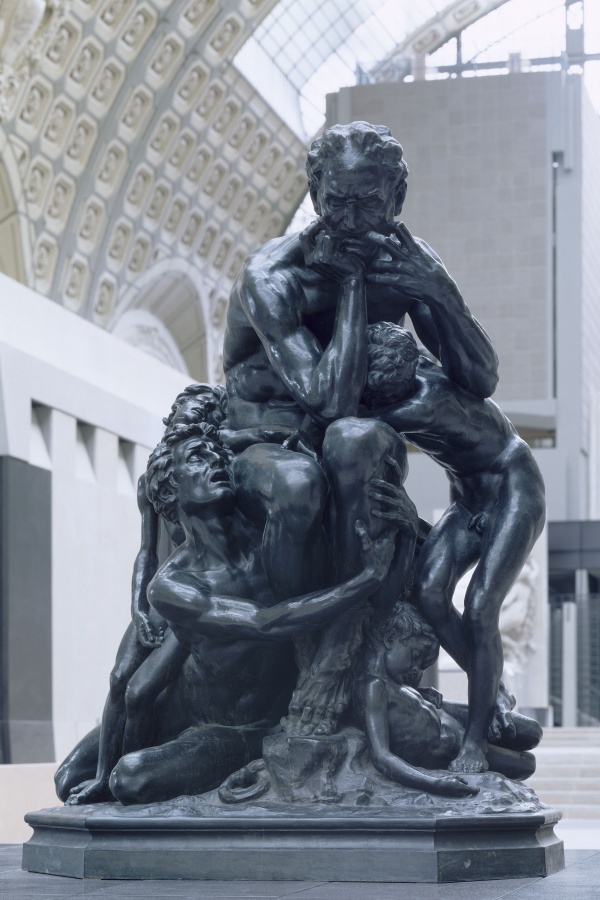 Enrico Maccari designò
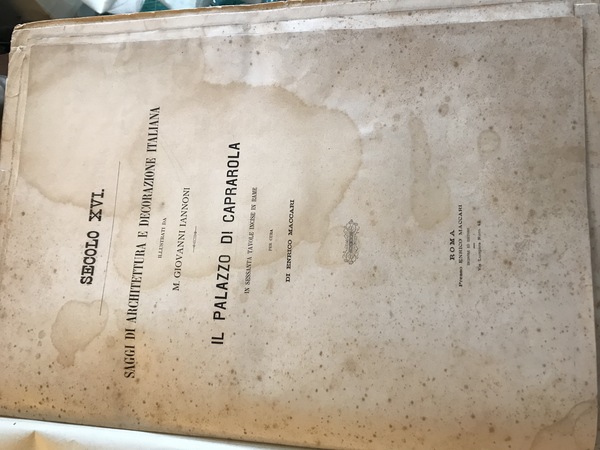 Galerie Farnese
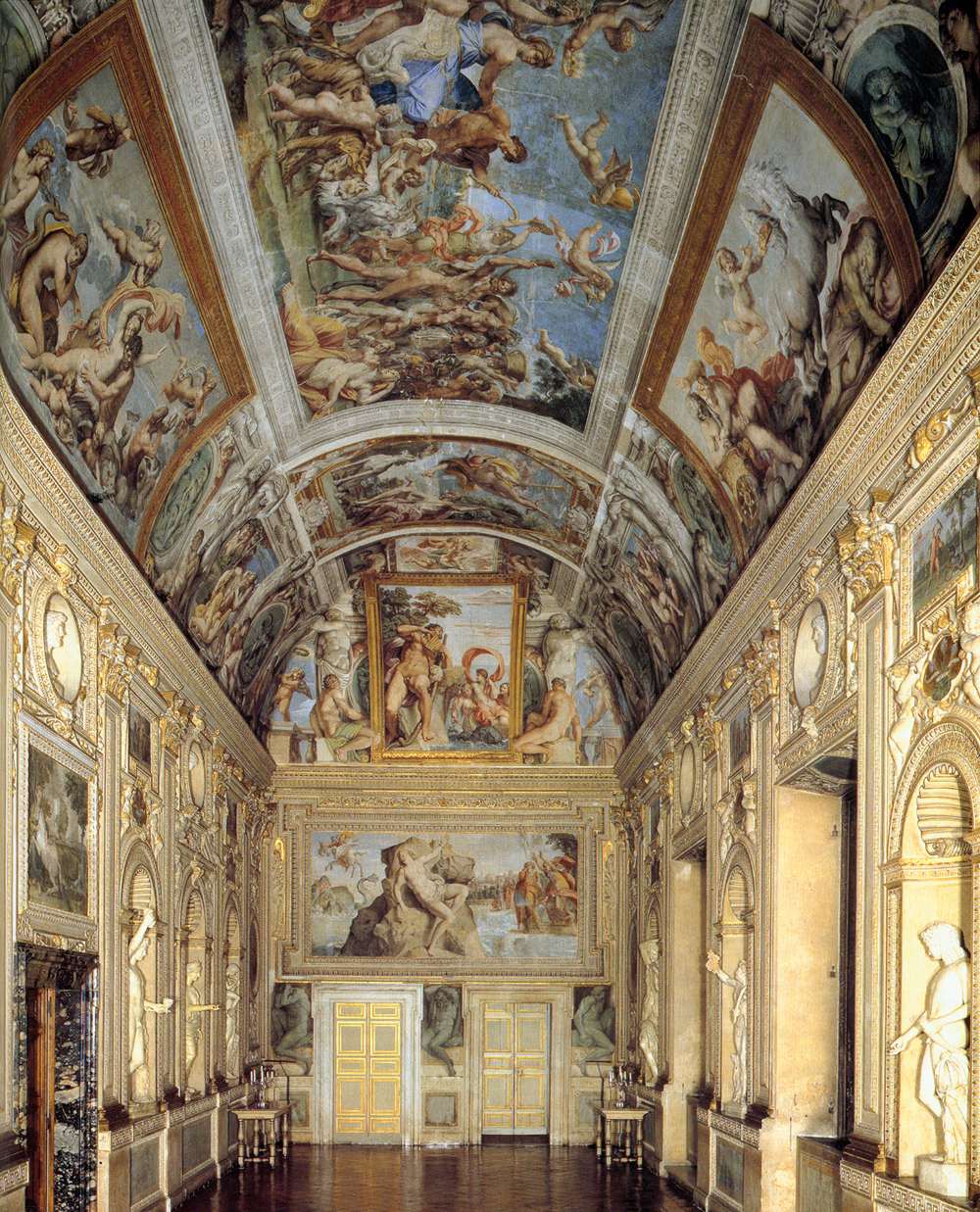 « L’anno 1667 è stata copiata questa Galleria da F. Bonnemer, B. Sarasin, J. Corneille, L. Vouet, P. Monier mantenuti a Roma [ou dal Re] nell’Accademia Franc[ese] »
Communautés artistiques
Autour de Raphaël et Poussin
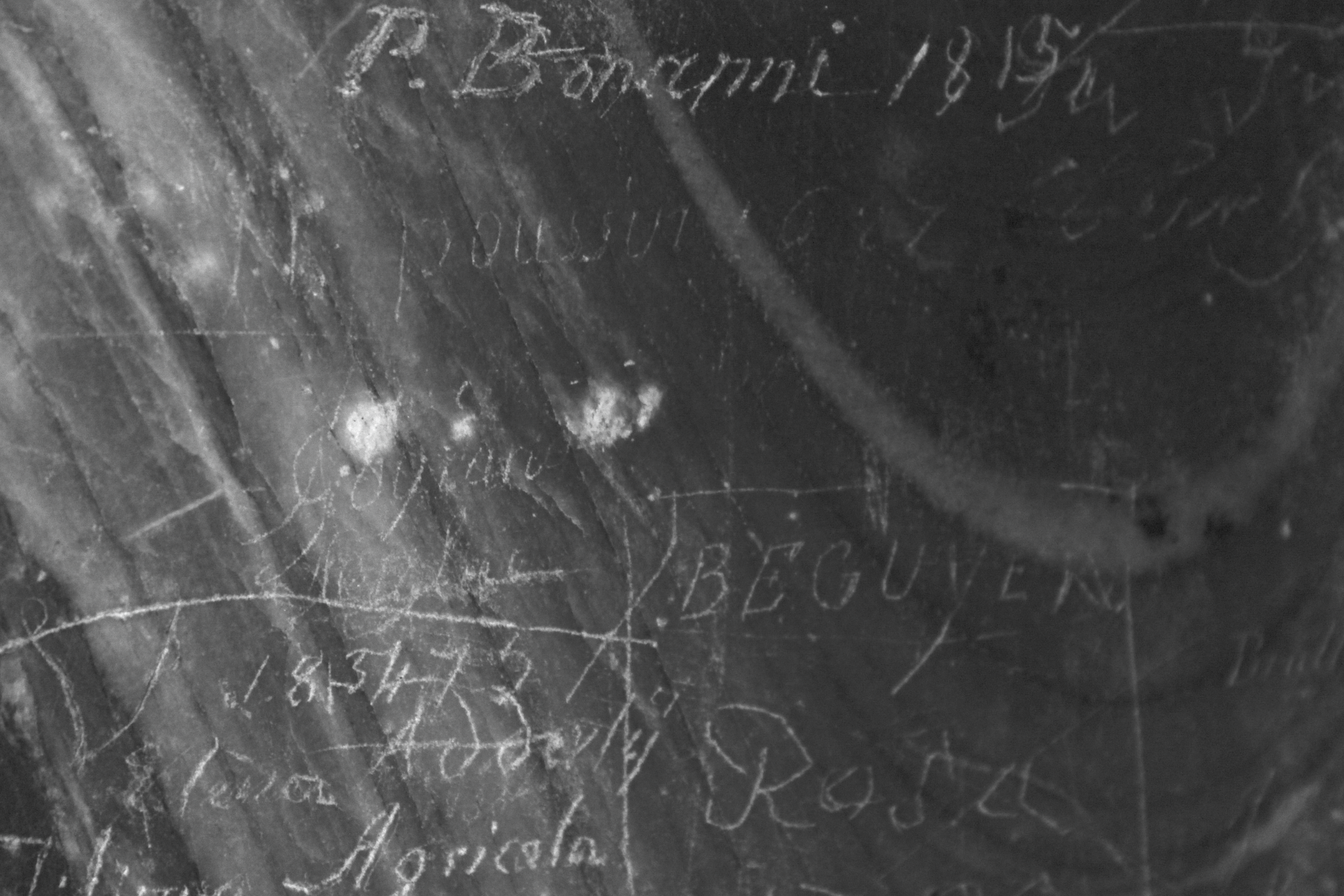 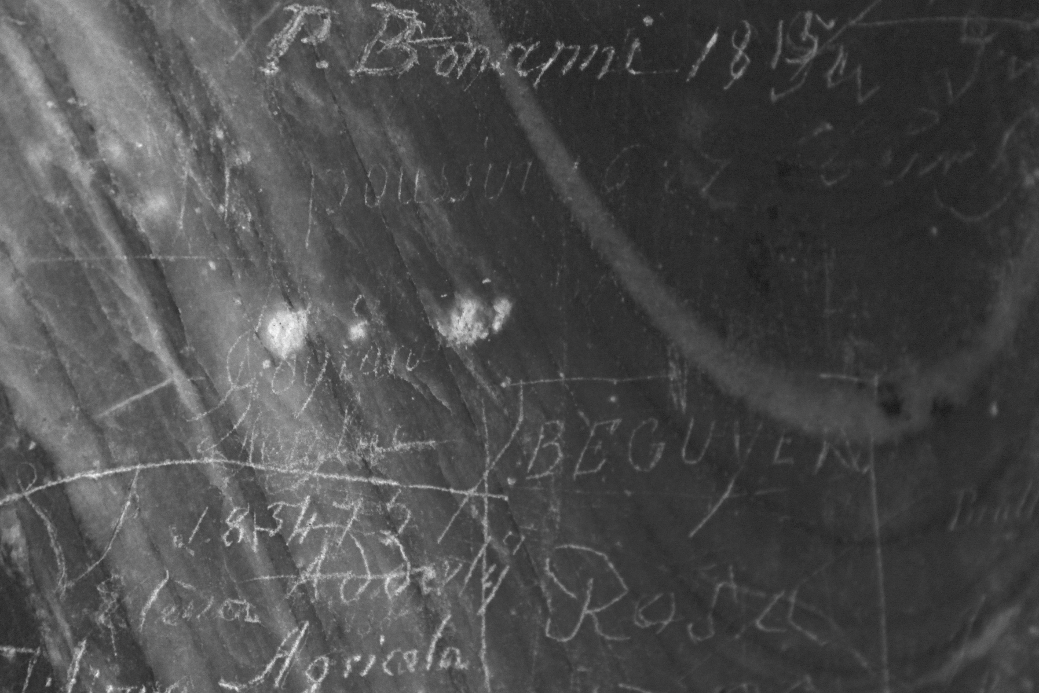 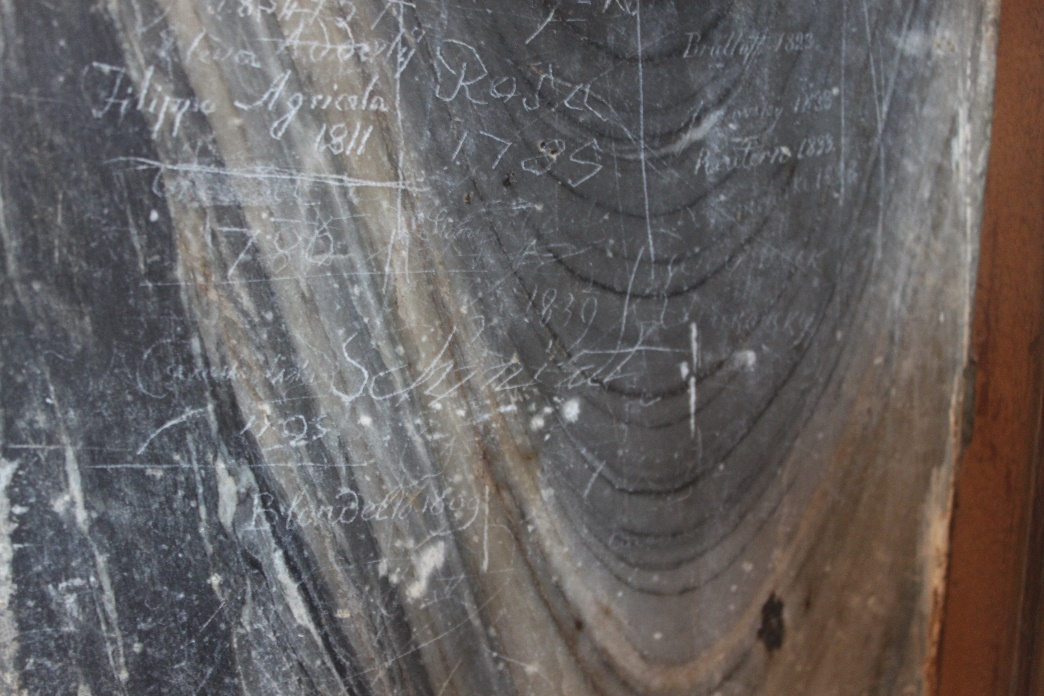 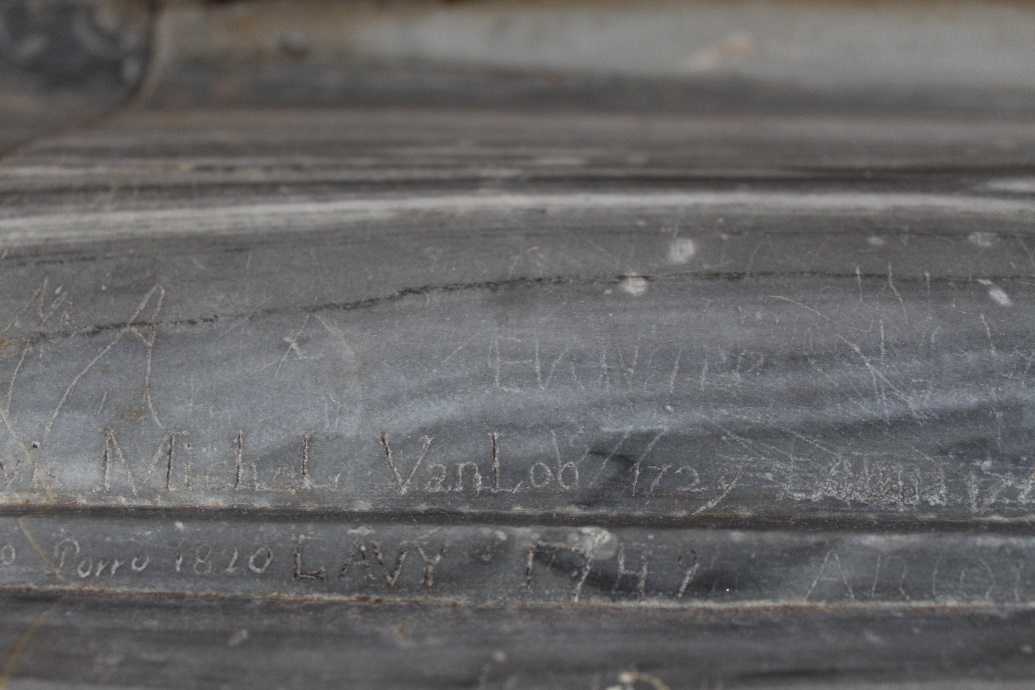 Territoires et généalogies
Ferdynand Pinck, peintre polonais
Débordements
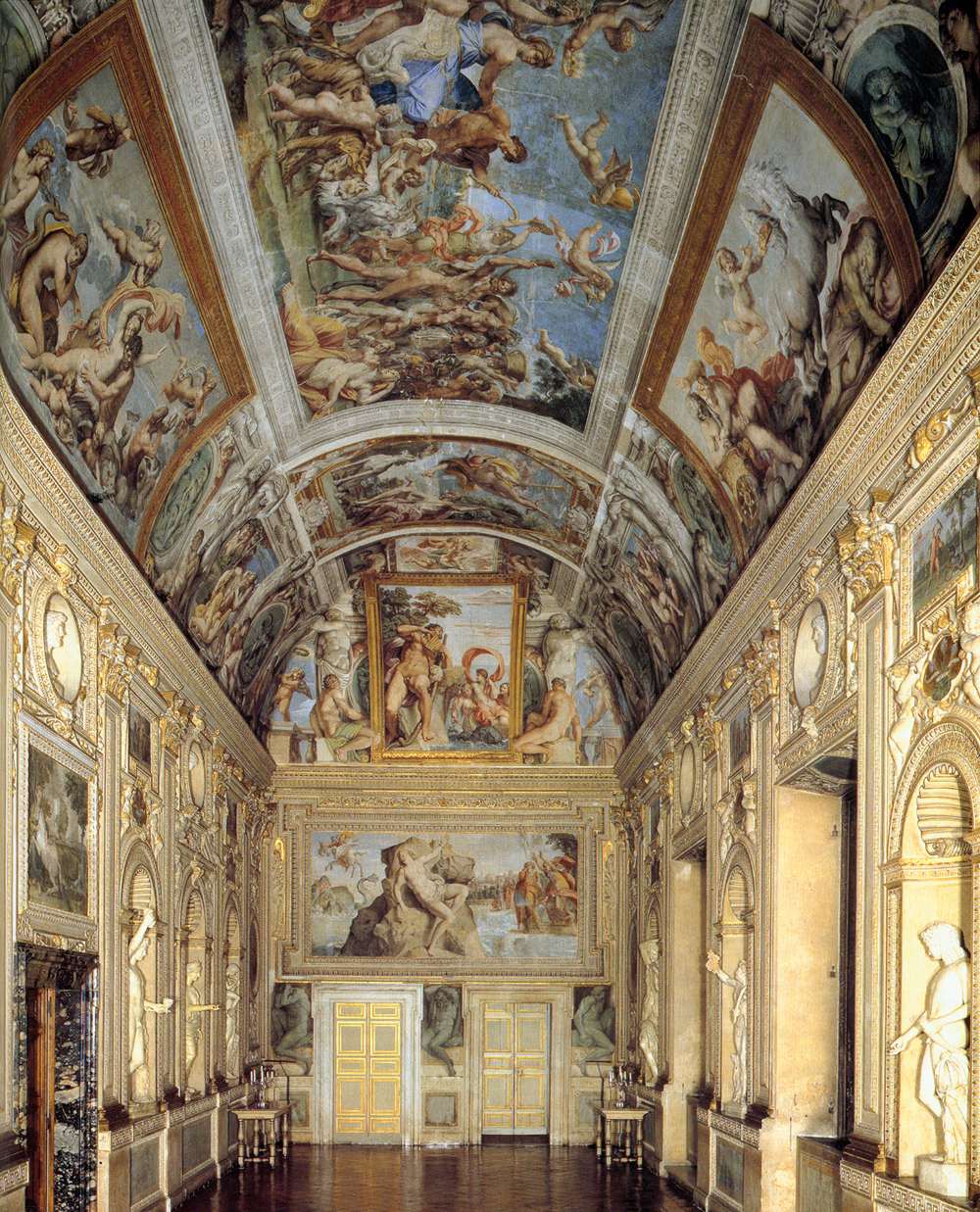 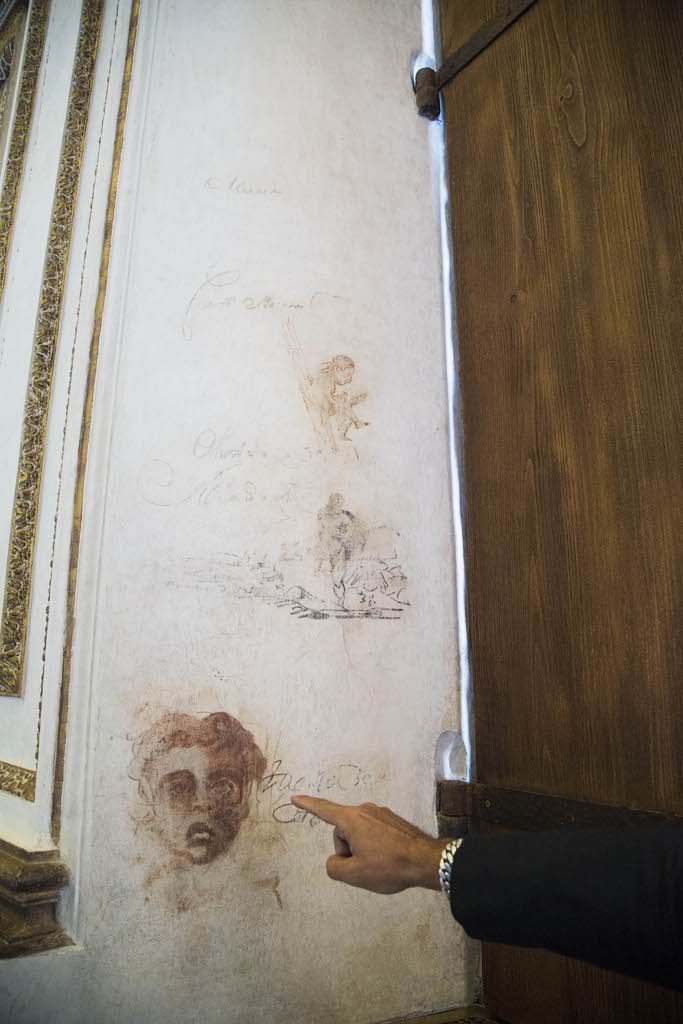 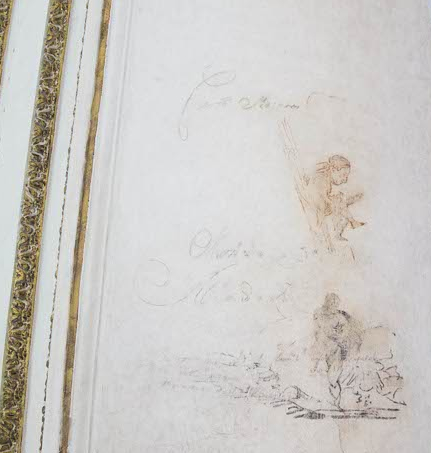 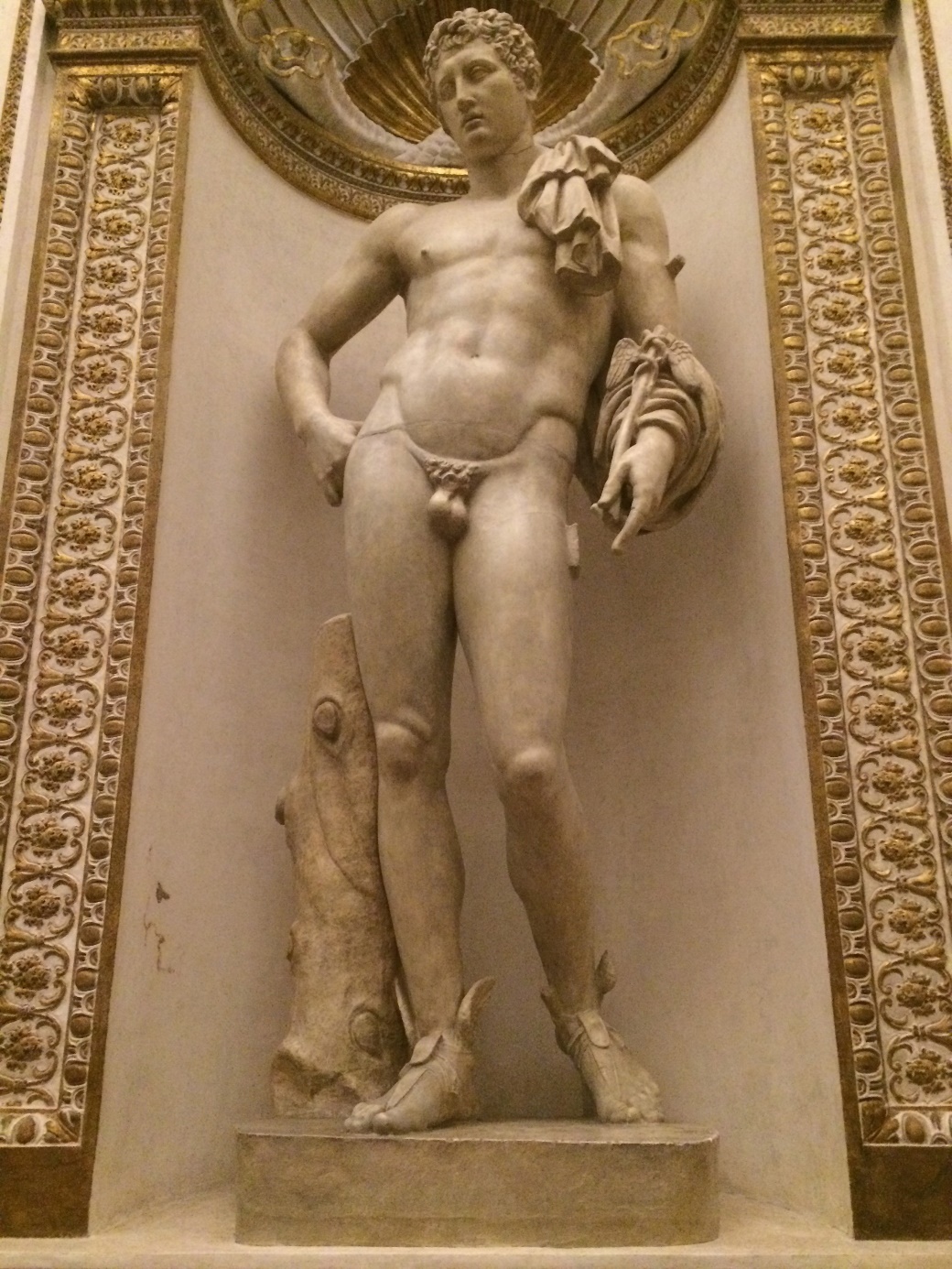 Guido Reni et Dominiquin, Martyre de Saint André, 1608, Rome, San Gregorio Magno al Celio, Oratorio San Andrea
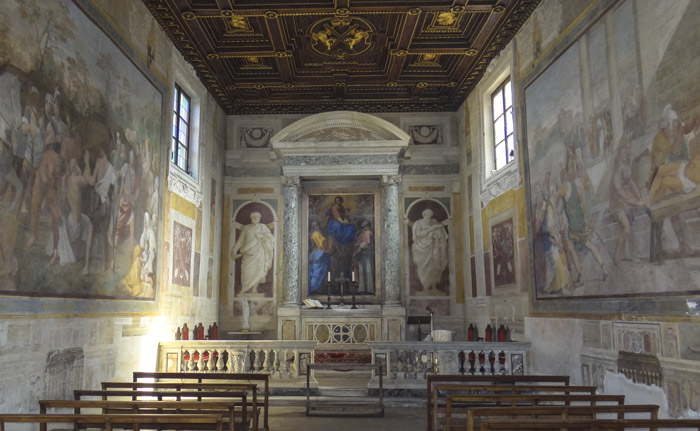 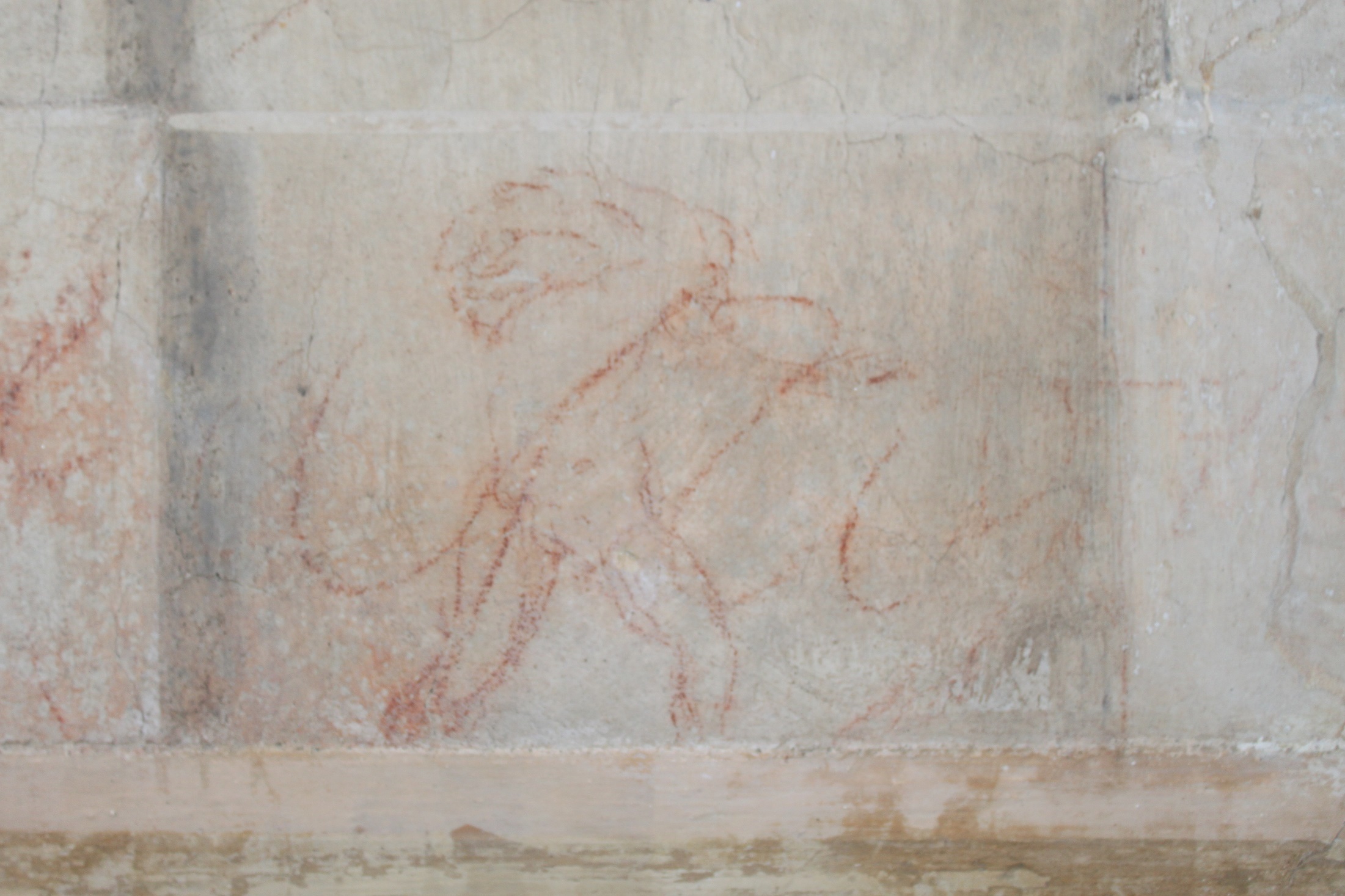 Dévotion
Graffitis dévots à San Zeno (Vérone)
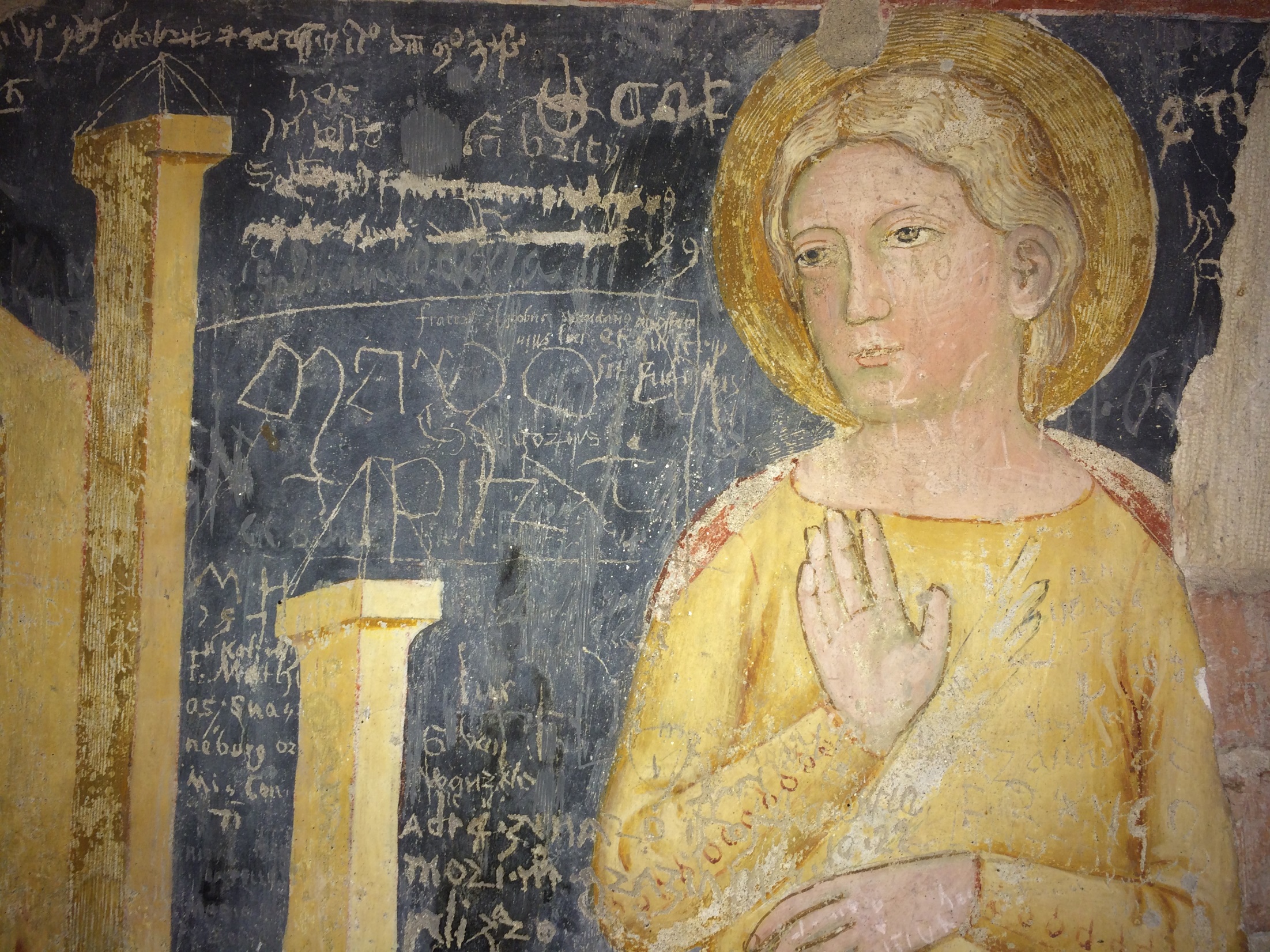 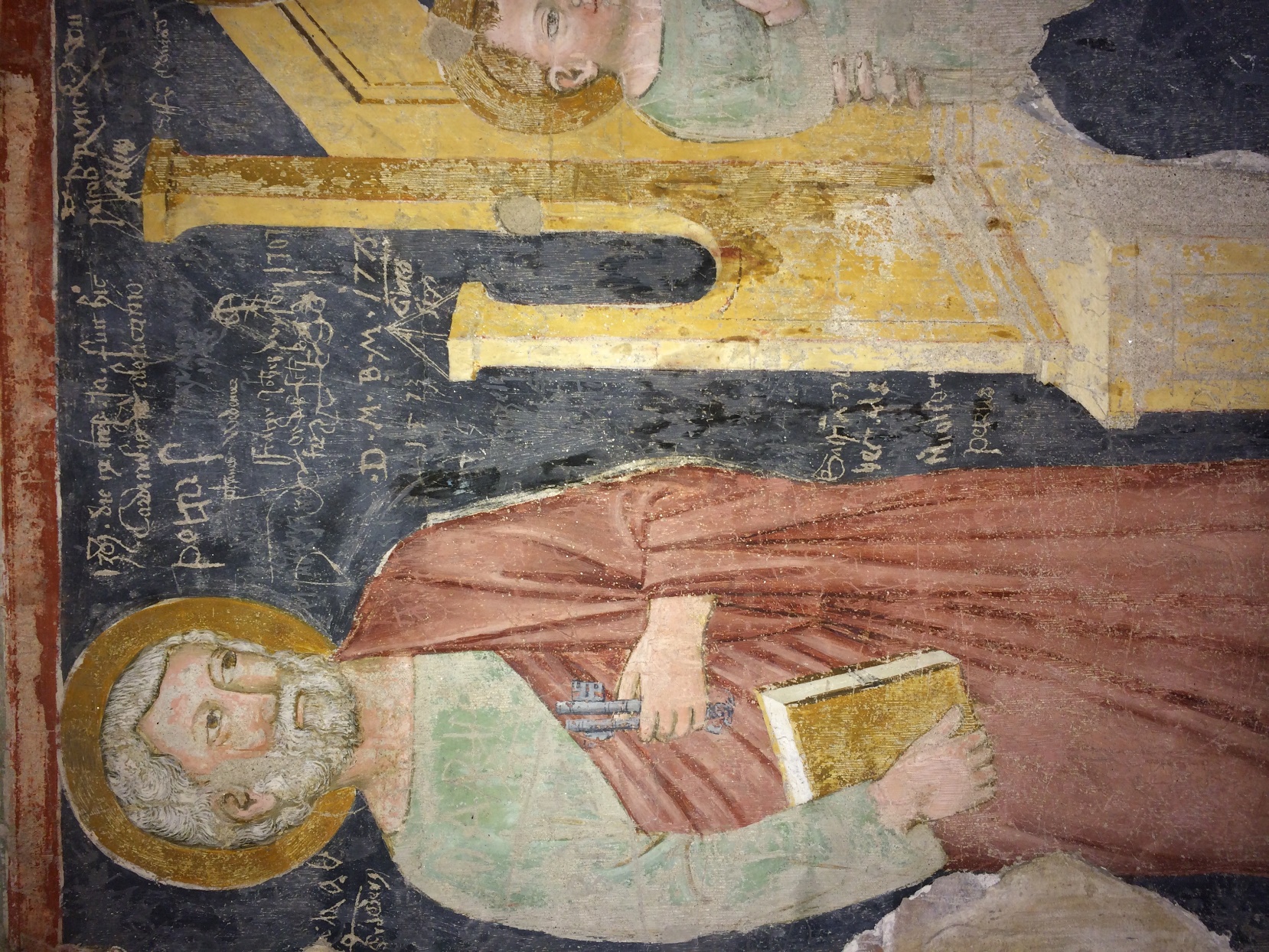 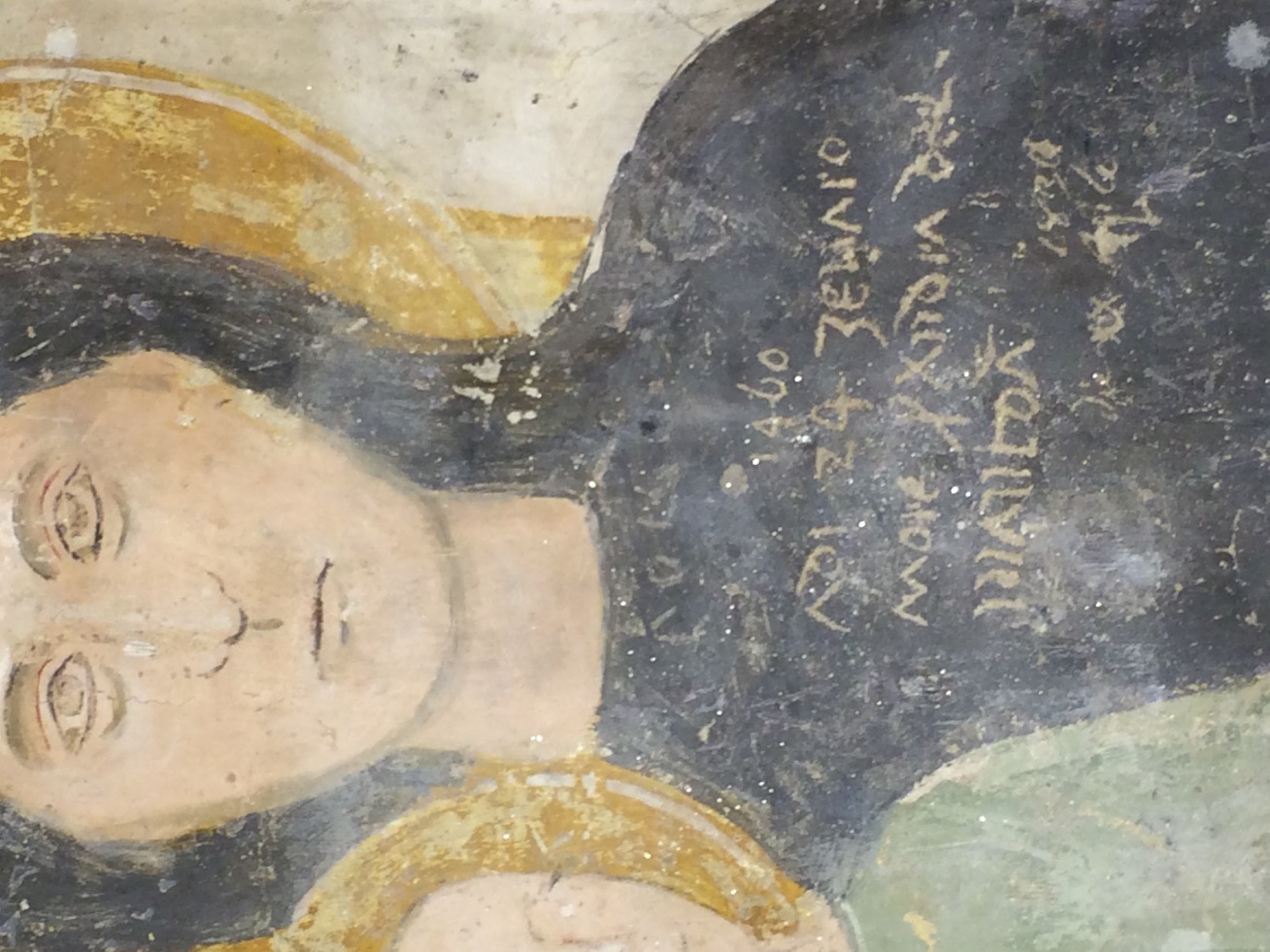 Chapelle de Saint Luc à la Santissima Annunziata, FlorenceChapelle dédiée aux artistes de l’Accademia del Disegno (1565-1570)Y sont enterrés Pontormo,  Giovanni Angelo Montorsoli, Benvenuto Cellini
Giorgio  Vasari, Saint Luc peignant la Vierge à l’Enfant, fresque, Cappella di San Luca, Santissima Annunziata, Florence, 1569-1570
Intrusion, protectionLe cas du Sacro Monte de Varallo
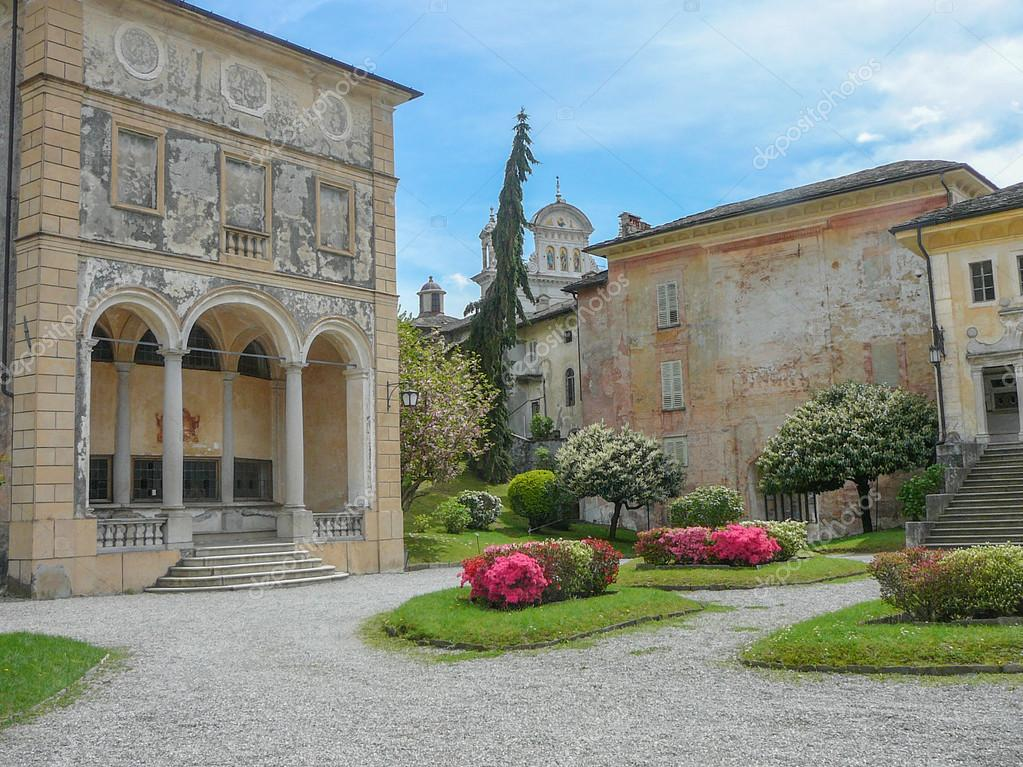 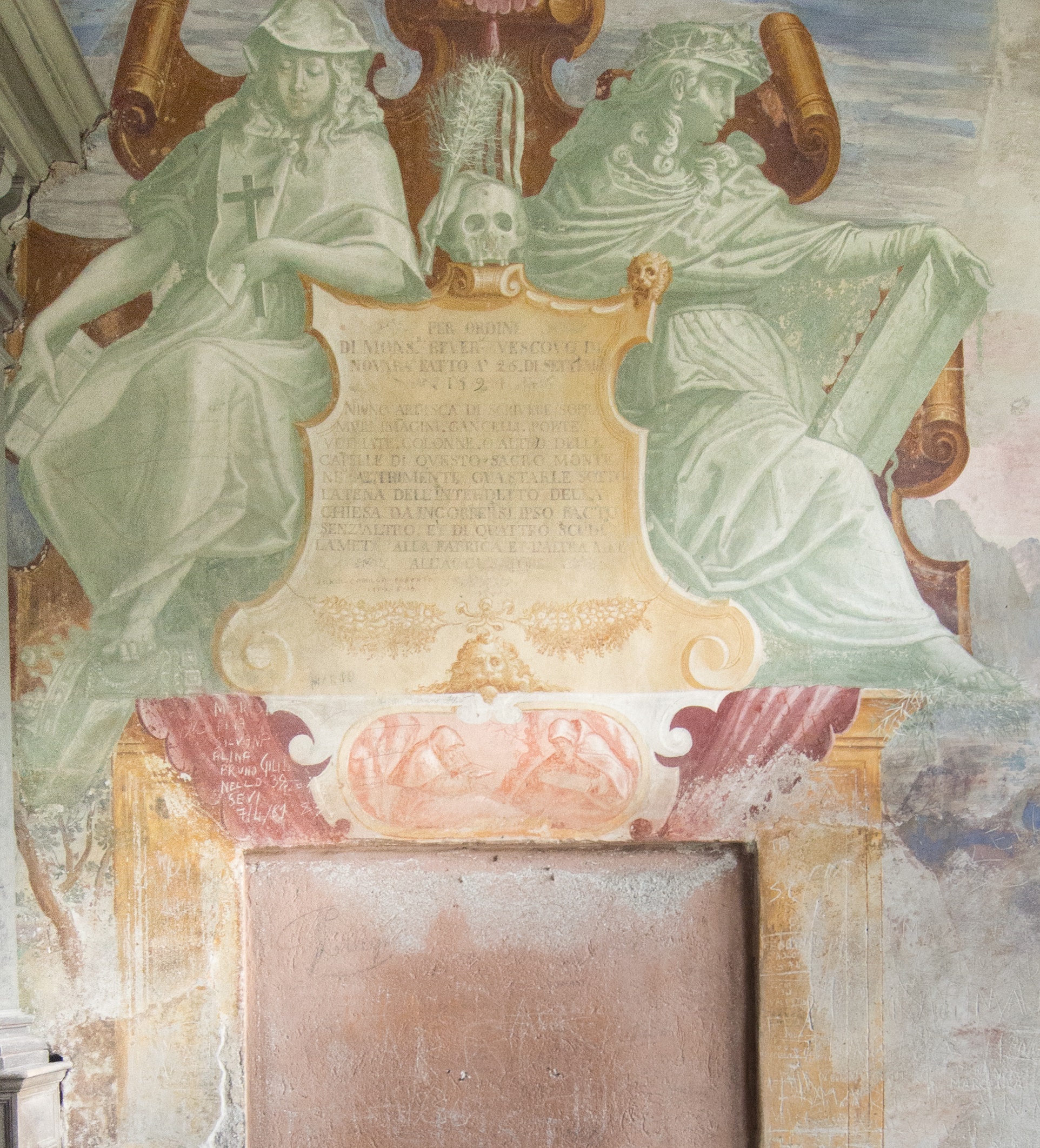 25 septembre 1594, Carlo Bascapè, Évêque de Novara, visite pastorale au Sacro Monte de Varallo. 

Per ordine di monsignor reverendissmo vescovo di Novara, fatto a 26 di settembre 1594, niuno ardisca scrivere sopra muri, imagini, cancelli, porte, vetriate, colonne o altro delle cappelle di questo Sacro Monte, né altramente guastarle, sotto la pena dell’interdetto della Chiesa, da incorrersi ipso facto, senz’altro, et di quattro scudi, la metà alla fabrica, et l’altra metà all’accusatore.
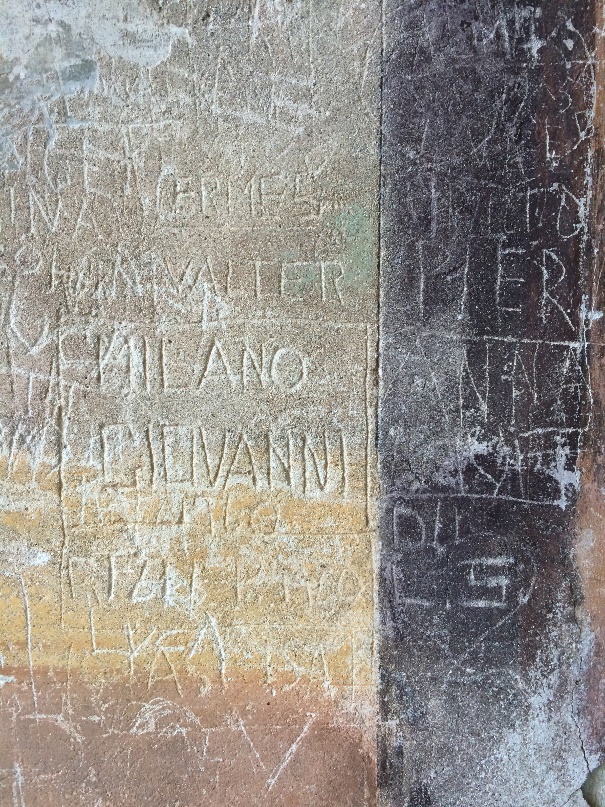 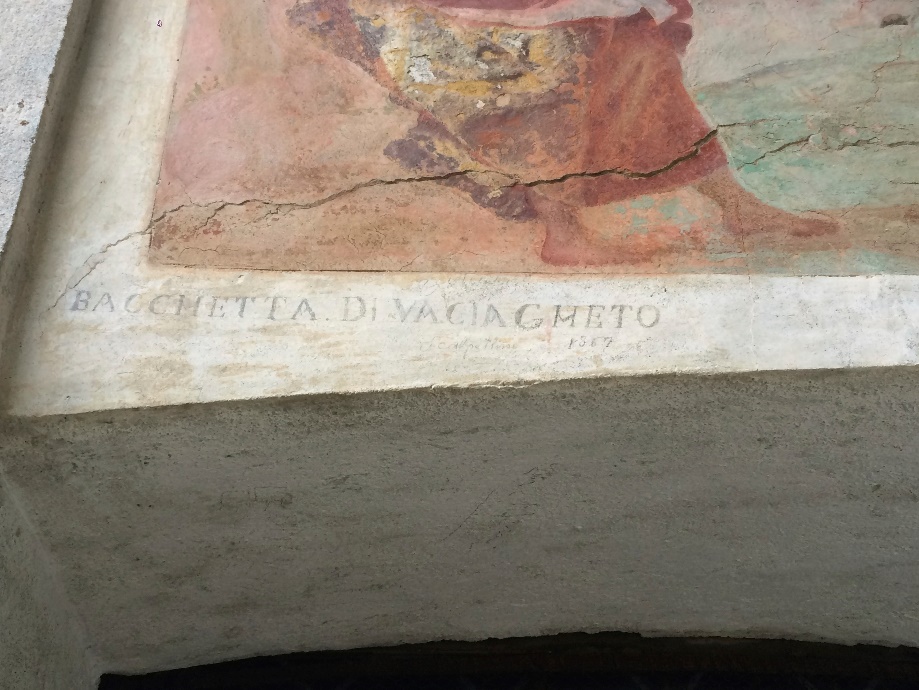 Restaurer, protéger et inscrire sa présence par un graffiti : un paradoxe ?
Graffiti de Prosper Mérimée, 1834, Avignon, Palais des Papes, chapelle Saint-Martial
Chapelle Saint-Martial, palais des Papes d’Avignon
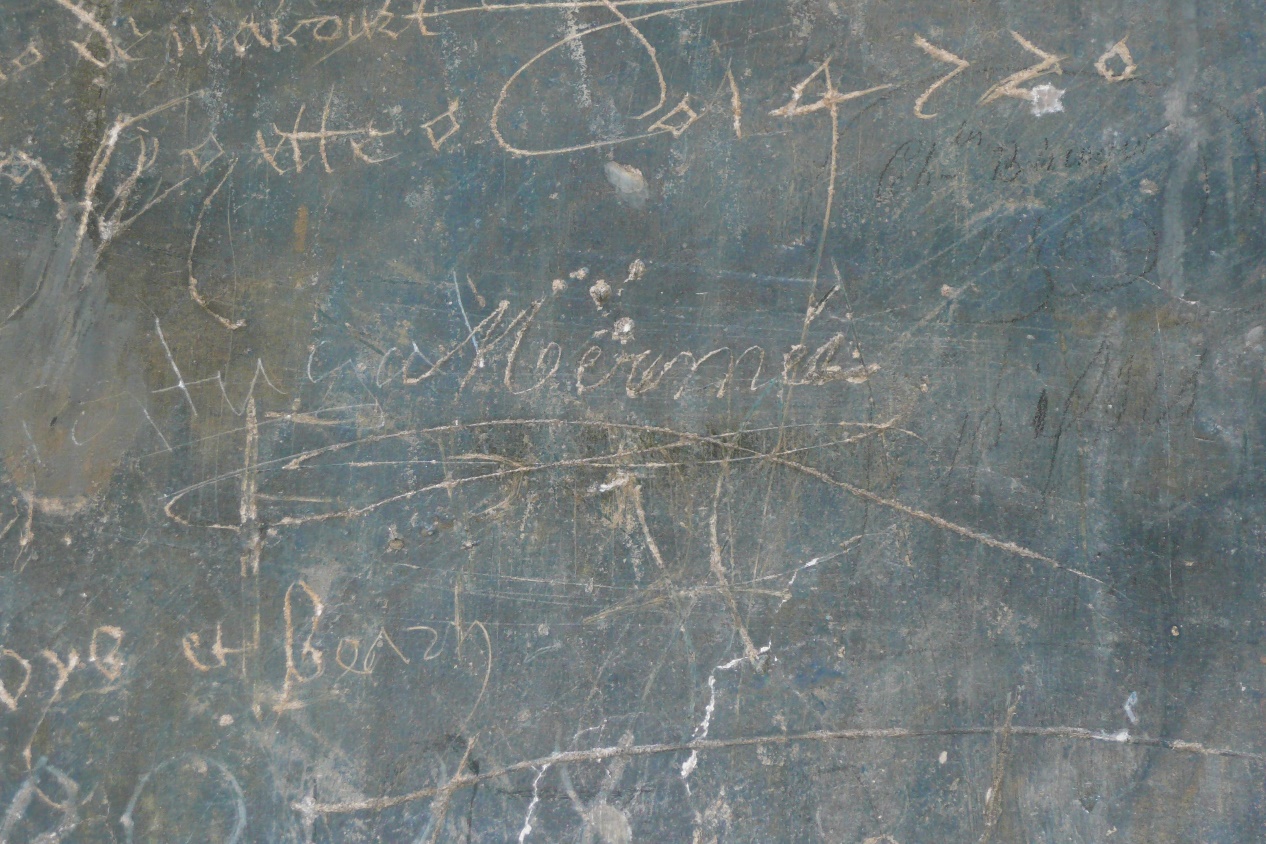